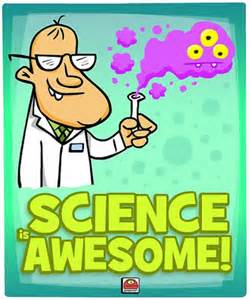 Science Olympiad
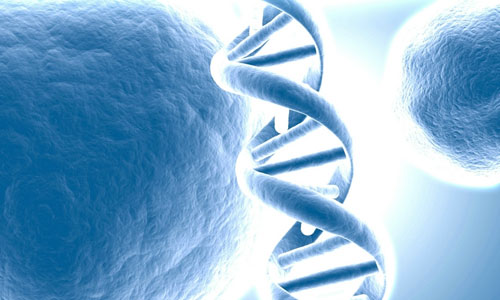 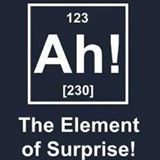 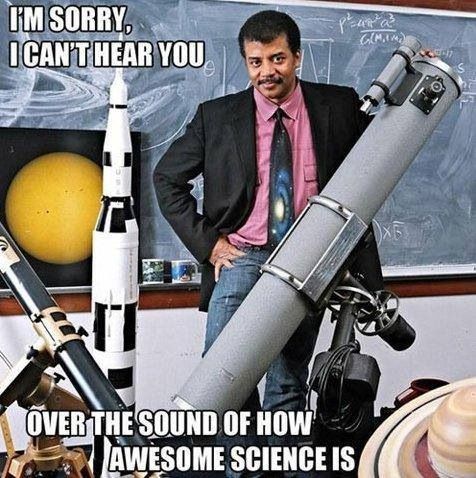 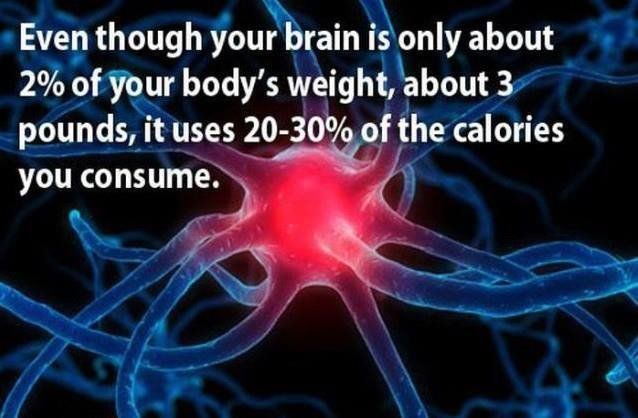 Olympiad Events
Anatomy and Physiology
Battery Buggy
Boomilever
Circuit Lab
Crime Busters
Density Lab
Disease Detectives
Dynamic Planet
Elastic Launch Glider
Experimental Design
Fossils
Game On
Heredity
Herpetology
Meteorology
Mystery Architecture
Potions and Poisons
Road Scholar
Roller Coaster
Solar System
Thermodynamics
Water Quality
Write it, Do it
Helpful Hints About Event Selection
All events can handle a team of two (unless specified otherwise).  You will have a part-time/full-time coach for your  event.

Teams that have participated in a particular event before have preference.

Hands-on events are known for being more competitive then paper test events.  So if your knowledgeable on paper…your more likely to win hardware (an award).
Anatomy and Physiology
Description:  Students demonstrate a basic understanding of human cardiovascular, lymphatic, and excretory systems.

Team: 2

Type:  Paper Test

Topics: Medicine, Anatomy
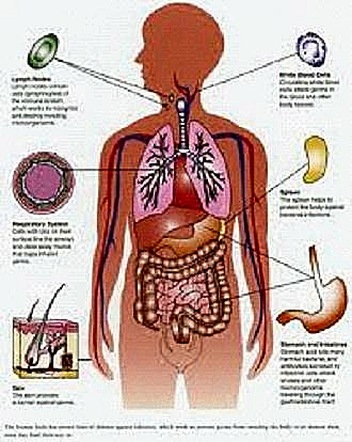 Battery Buggy
Description:  Students will construct a vehicle power by electrons that can reach a specific distance as quickly as possible.

Team: 2

Type:  Hands-On

Topics: Mechanics, Physics
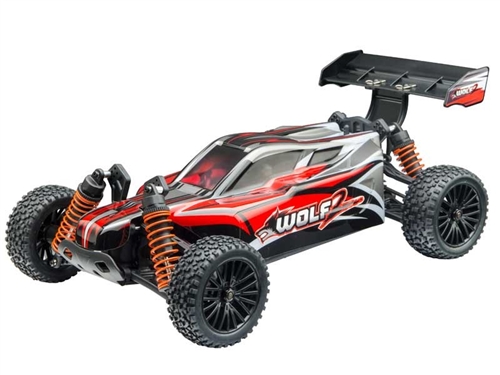 Boomilever
Description:  Students need to contruct the lightest structure that can support the biggest load 

Team: 2

Type: Hands-on

Topics: Mechanics, Construction
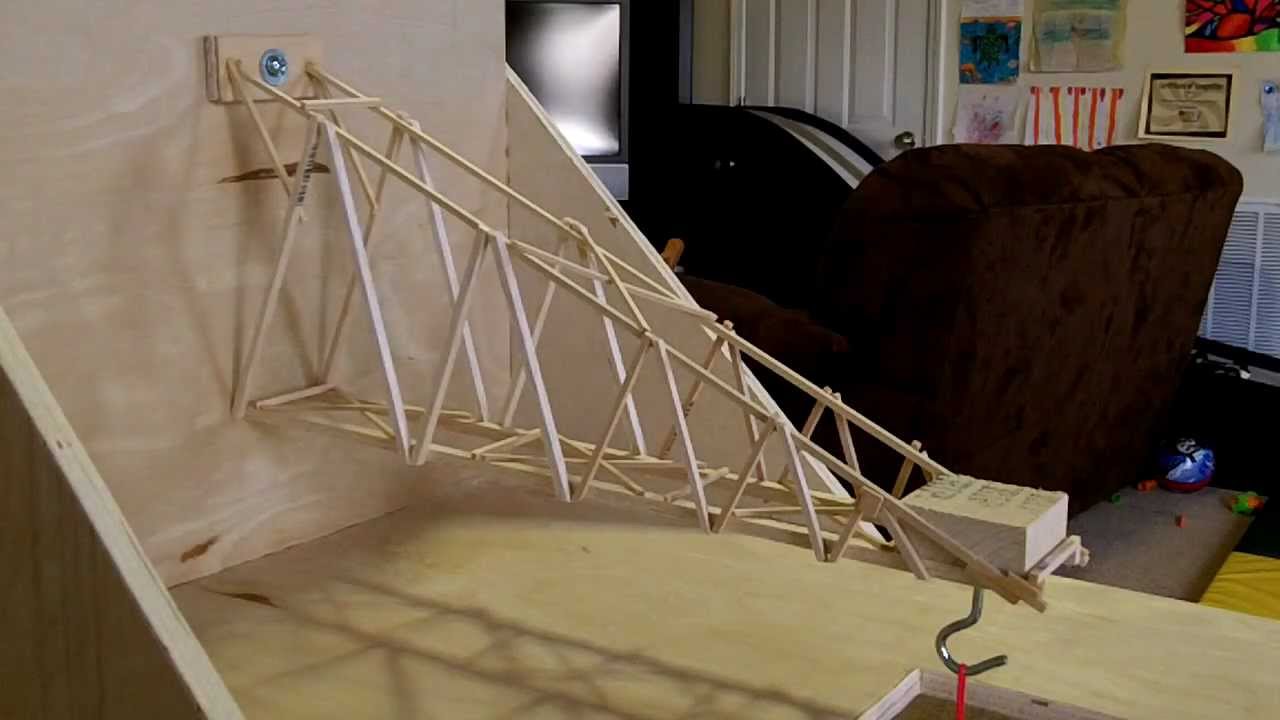 Circuit Lab
Description:  Students will complete tasks and answer questions about electricity and magnetism.

Team: 2

Type: Hands-on, Paper Test

Topics: Electricity and Magnetism, Physics
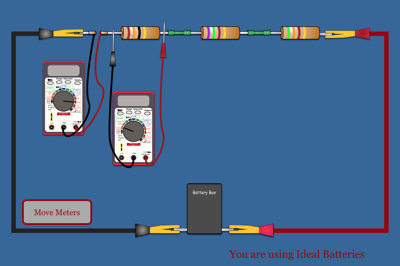 Crime Busters
Description:  Solve a crime given evidence and a list of suspects

Team: 2

Type: Hands-on/Paper

Topics: Chemistry, Lab Safety
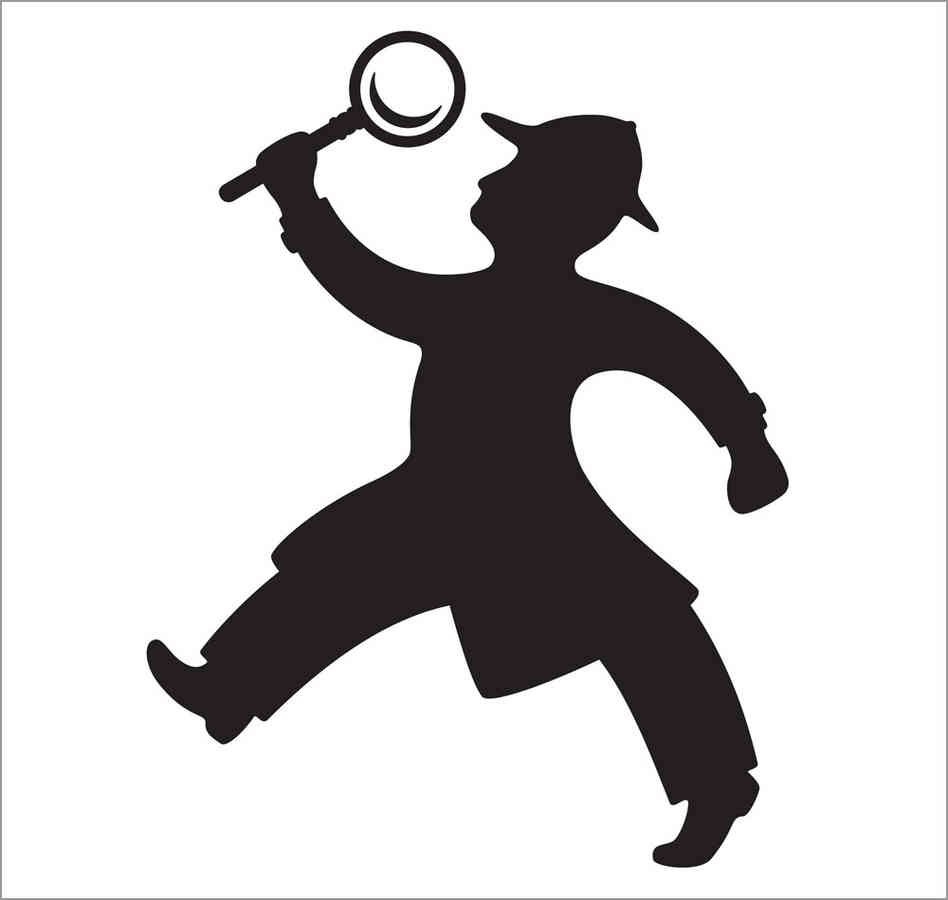 Density Lab
Description:  Students must complete tasks and answer questions about buoyancy, density, and mass

Team: 2

Type: Hands-on/Paper

Topics: Measurement and Metrics
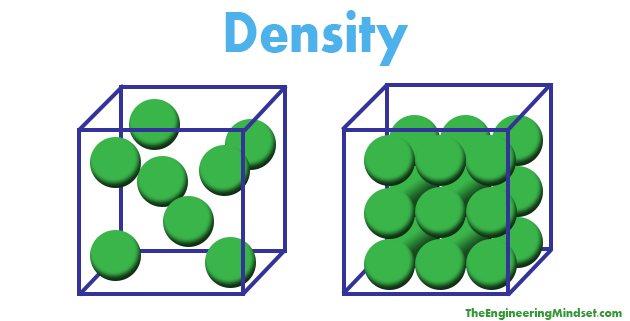 Disease Detectives
Description:  Students will investigate the study spread of disease and prevention of disease. 

Team: 2

Type:  Paper Test

Topics:  Medicine, Ecology
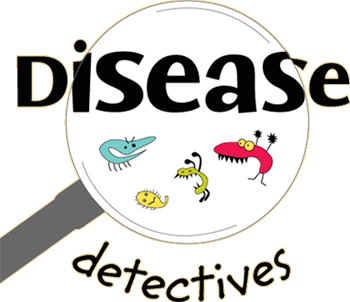 Dynamic Planet
Description:  Students will complete tasks related to glaciers and climate change.

Team: 2

Type: Paper Test

Topics: Geology
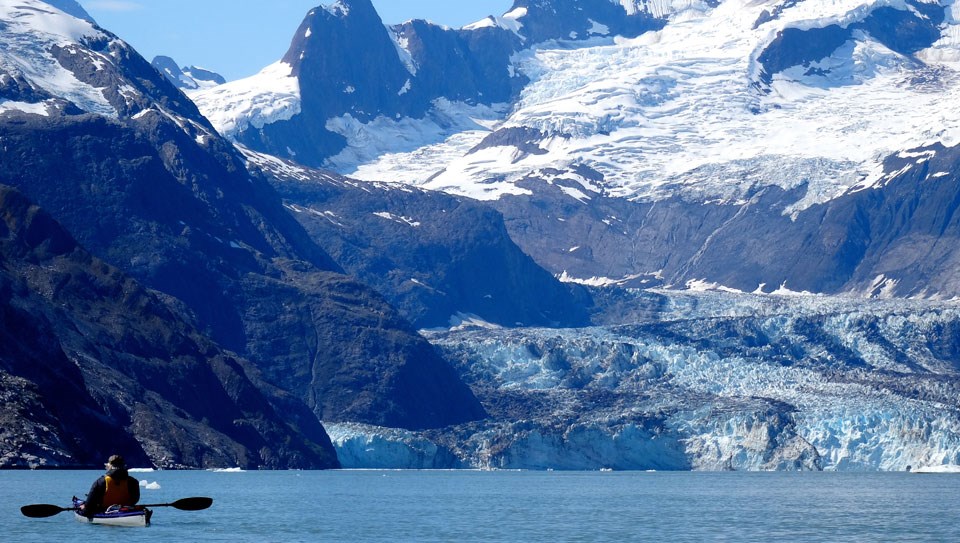 Elastic Launch Glider
Description:  Students will construct and design elastic gliders for maximum air time.

Team: 2

Type: Hands-on

Topics: Mechanics, Physics
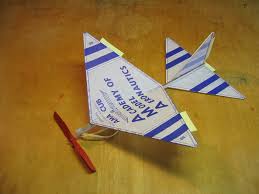 Experimental Design
Description:  Students will design, conduct, and report findings on an experiment conducted on site.

Team: 2

Type: Hands-on /Paper Test

Topics: Chemistry, Lab Safety
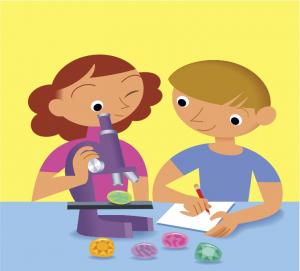 Fossils
Description:  Students will identify fossils and rocks.  They will also answer questions about them.  

Team: 2

Type:  Paper Test

Topics: Geology, Ecology
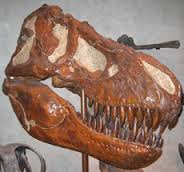 Game On
Description:  Students will design and build a computer game bases on the program Scratch

Team: 2

Type:  Computer

Topics: Computer Programming
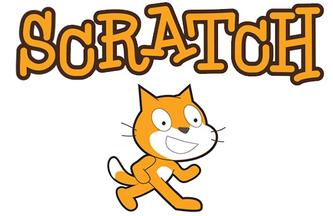 Heredity
Description:  Students will demonstrate their knowledge of genetics by solving problems.  

Team: 2

Type:  Paper Test

Topics: Genetics
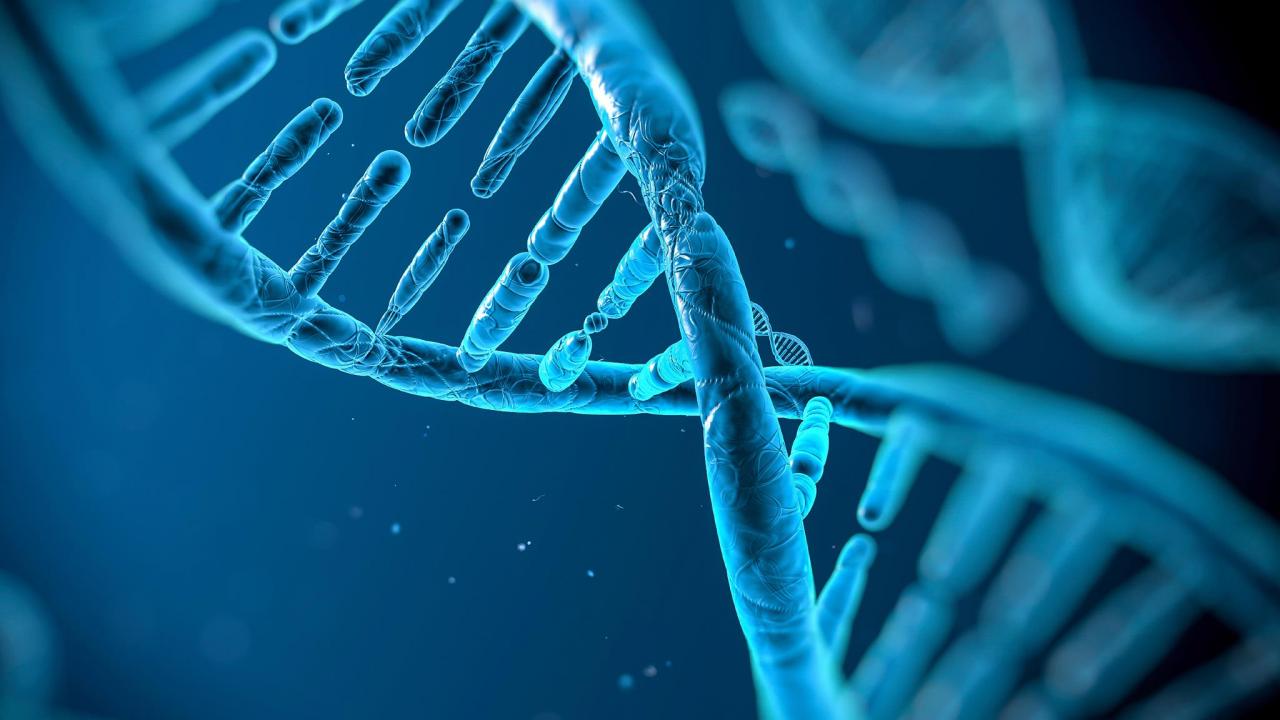 Herpetology
Description:  Students will be tested on their knowledge of reptiles and amphibians.  

Team: 2

Type:  Paper Test

Topics: Biology
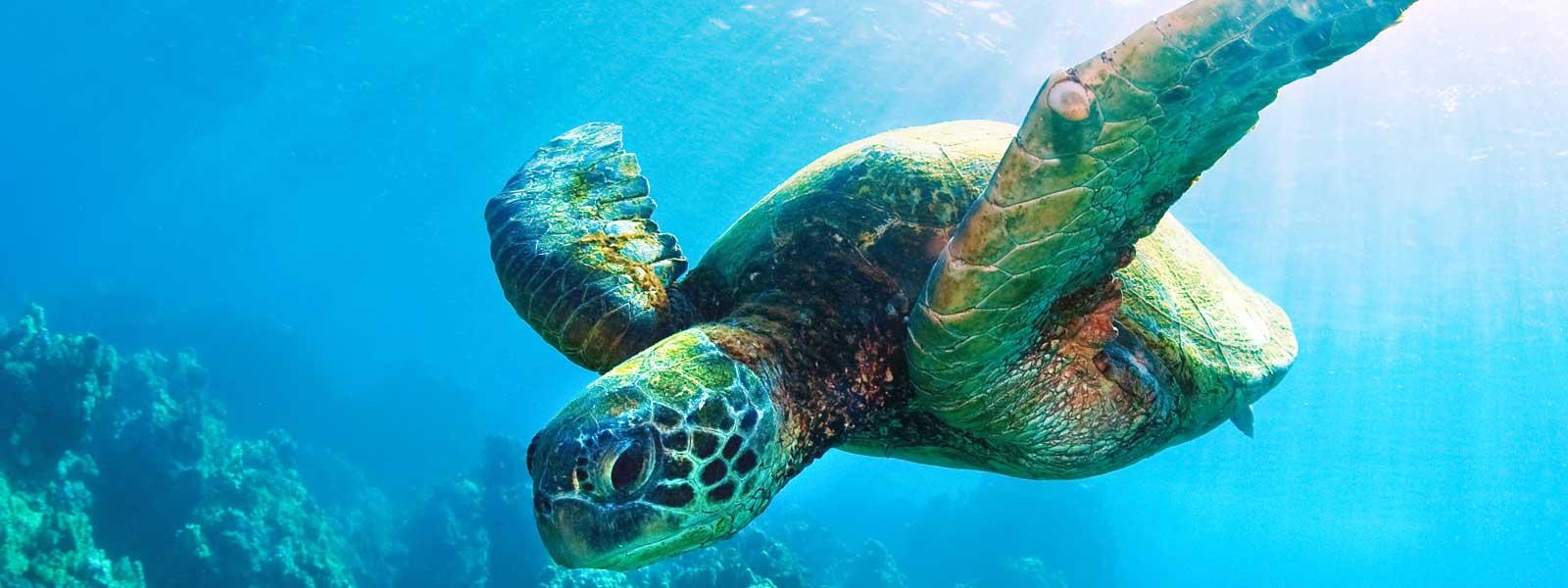 Meteorology
Description:  Students will investigate meteorological principles through graphs and data.

Team: 2

Type:  Paper Test

Topics: Meteorology (no way! )
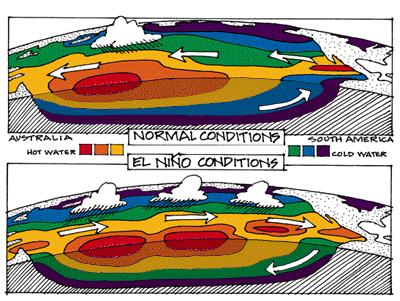 Mystery Architecture
Description:  Students are given a bag of materials and need to design and build a device that can be tested.

Team: 2

Type:  Hands-on

Topics: Mechanics, Construction
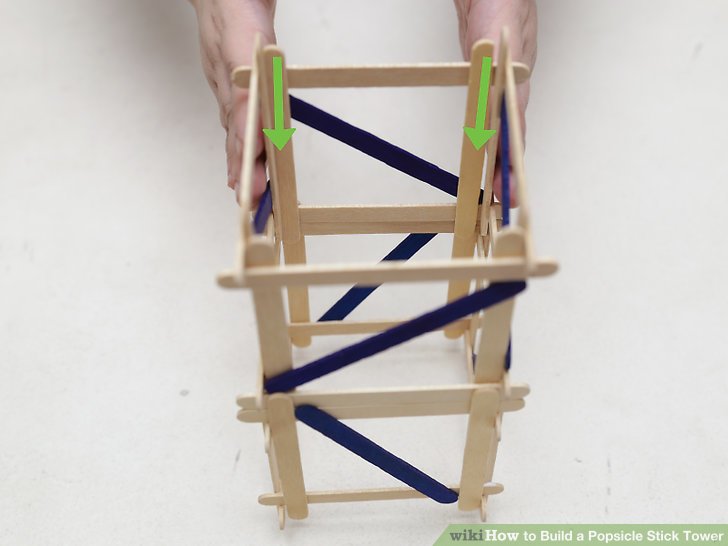 Potions and Poisons
Description:  Students will need to identify chemicals and toxins with an emphasis  on household and environmental toxins.

Team: 2

Type:  Paper/Hands-on

Topics:  Chemistry, Biology
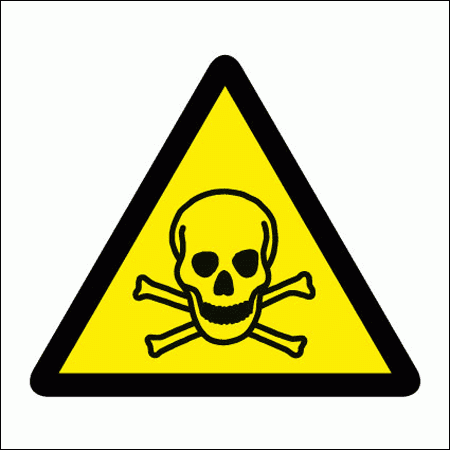 Road Scholar
Description:  Students will be asked to identify features on maps and answer specific questions about items including direction, distance, and slope.

Team: 2

Type: Some Hands-on/Paper Test

Topics: Geography, Geology
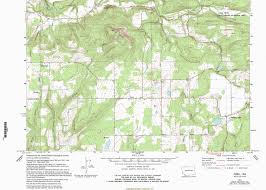 Roller Coaster
Description:  Students must build a track for a sphere that travels as close as possible to a target time

Team: 2

Type:  Hands-on

Topics: Mechanics, Physics
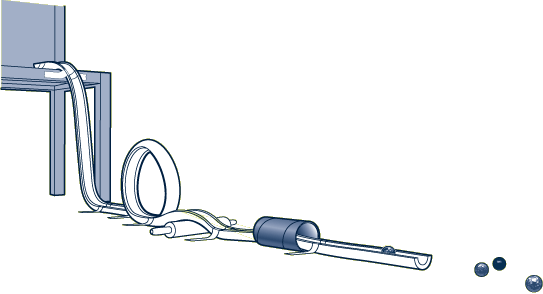 Solar System
Description:  Students will demonstrate their knowledge on the characteristics of rocky bodies in the solar system

Team: 2

Type:  Hands-on/Paper

Topics: Space, Geology
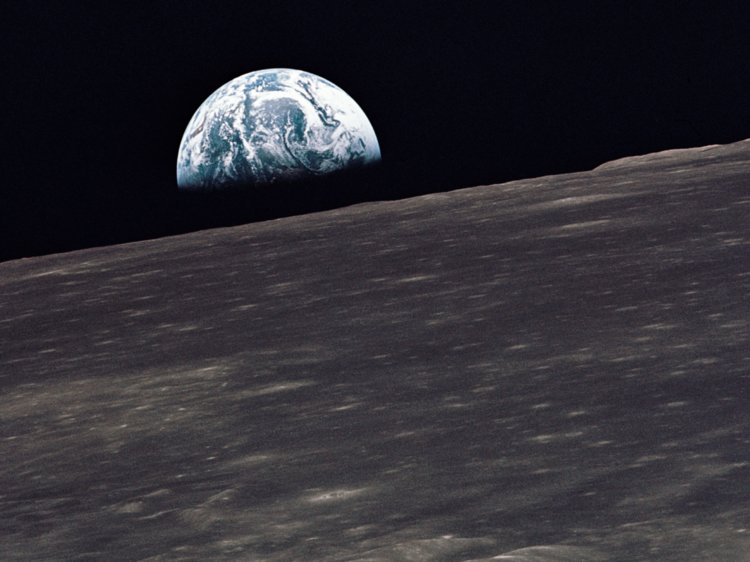 Thermodynamics
Description:  Students will construct a device holds heat and complete a written test on thermodynamics.

Team: 2

Type:  Hands-on/ Paper

Topics: Mechanics, Physics
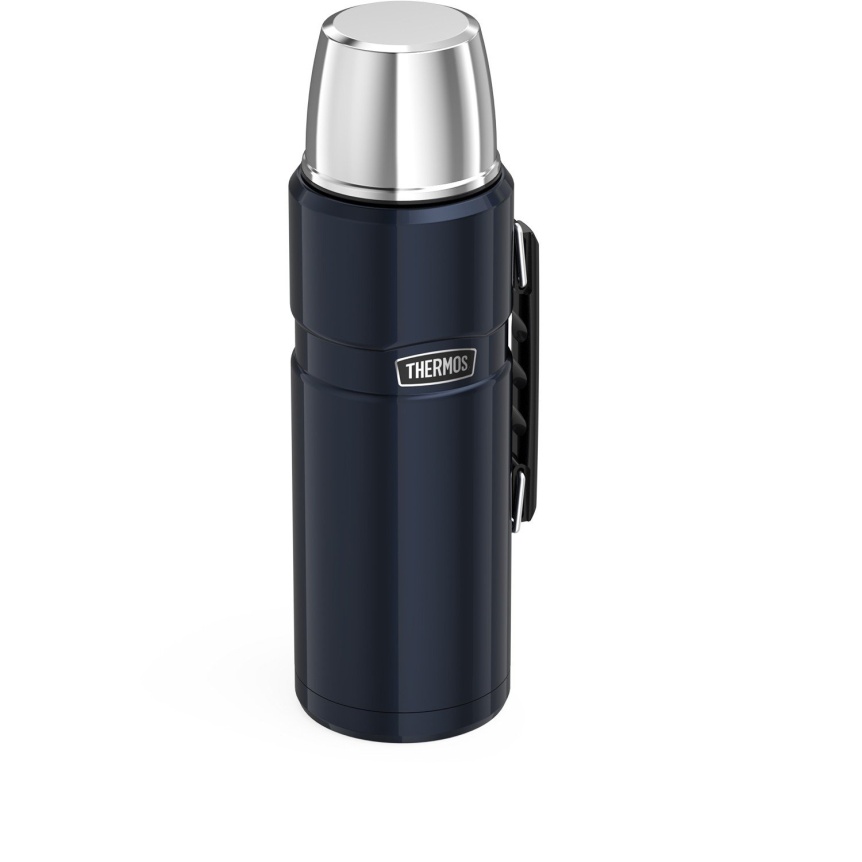 Water Quality
Description:  Students will demonstrate theeir understanding and evaluation of aquatic environments.

Team: 2

Type:  Hands-on/ Paper

Topics: Chemistry, Biology
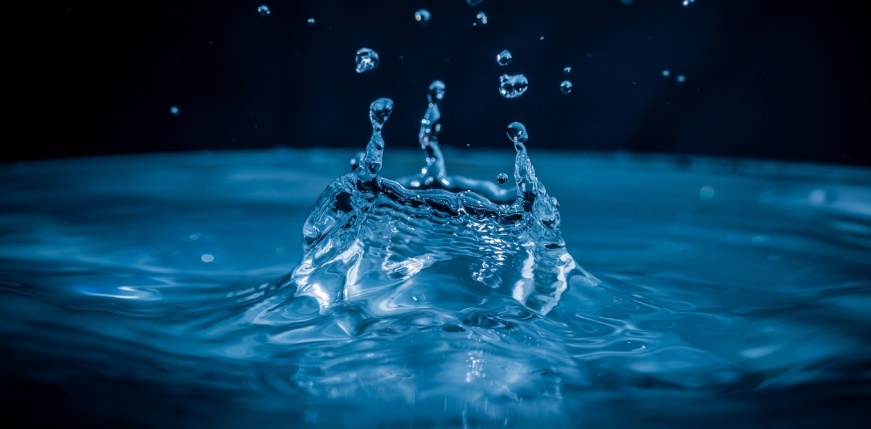 Write it, Do it
Description:  One student describes an bunch of objects…their teammate has to rebuild it based on their description.

Team: 2

Type:  Paper/ Hands-on

Topics: Medical Terminology and Writing
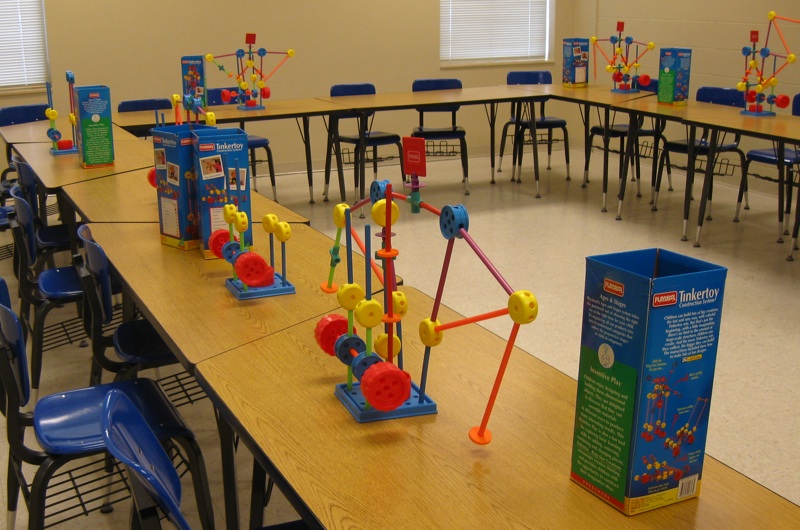 Important Dates
Invitational Competition
Where:  Spencer
When:  SATURDAY, JAN 5, 2019
How:  Carpool

Invitational Competition
Where:  Medford
When:  SATURDAY, JAN 12, 2019
How:  Carpool
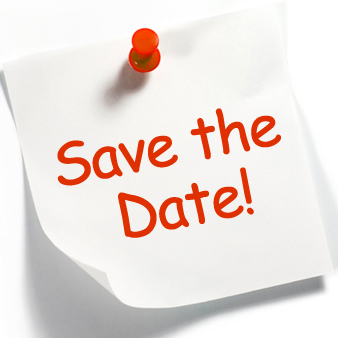 Important Dates:  State
Regional Competition
Where:  Boyceville
When:  SATURDAY, FEB 16, 2018
How:  Carpool

State Competition
Where:  UW STOUT
When:  SATURDAY, March 16, 2018
How:  Carpool
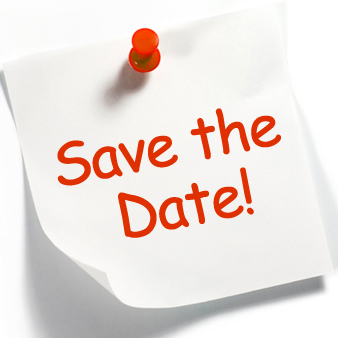 Parents and Family
Coaching
If you have a particular set of skills (and can spare a few hours a week) we would love to have you!
Materials
Many of the events require and use a wide variety of materials including:
Everything! 
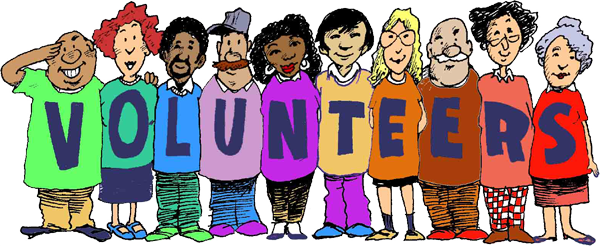 Expectations
Students are expected to meet as a team (all of us) once a week.  We have food! 

We care about (in this order):
Having fun
Learning cool stuff 
Winning
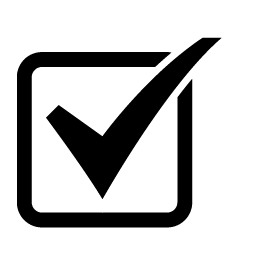 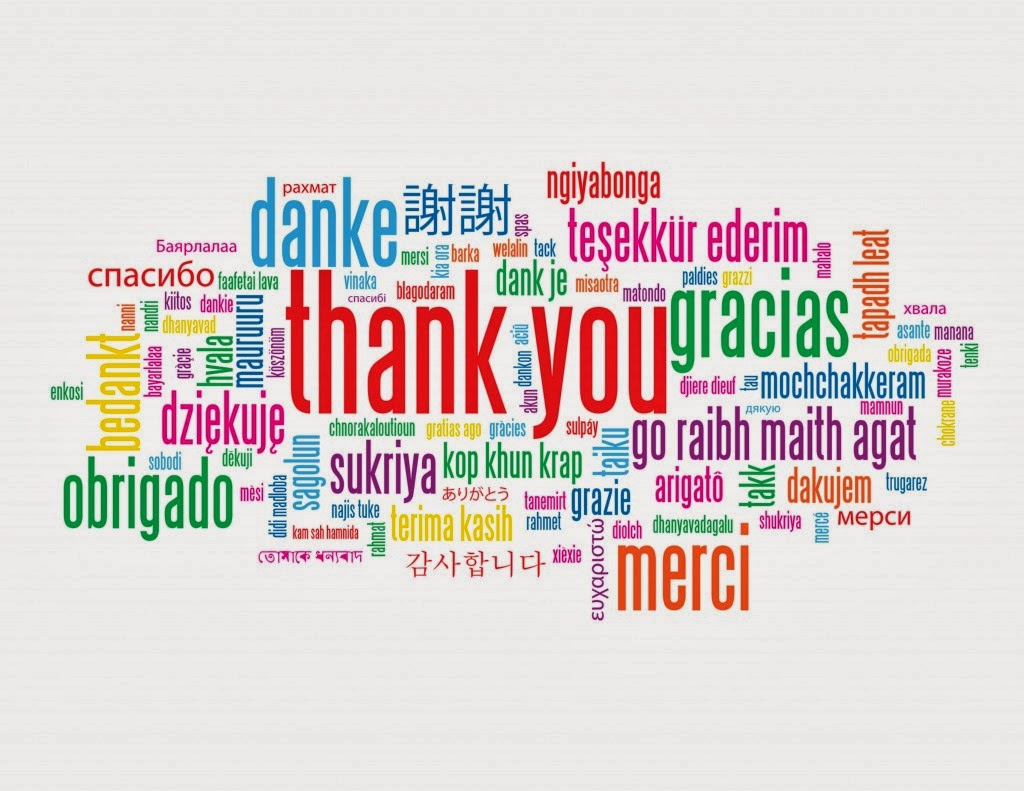 Thank You for Your Time!